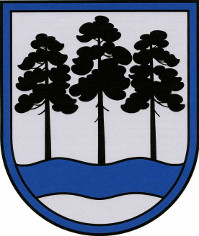 Pārskats par Ogres novada attīstības programmas 2011.-2017. gadam īstenošanu 2012. gadā
Ogre
2013
Dokumenta uzbūve
Pašreizējās situācijas raksturojums un SVID analīze
Stratēģiskā daļa
Rīcības plāns 2011.- 2013. gadam
Īstenošanas uzraudzības kārtība
Pārskats par sabiedrības līdzdalību
SIVN vides pārskats
Devīze un stratēģiskie mērķi
Ogres novada devīze: „Ogres novads – cilvēka un dabas harmonija”.
Ogres novada stratēģiskie mērķi:
veicināt novada ekonomisko izaugsmi un uzņēmumu konkurētspējas paaugstināšanos;
attīstīt novada cilvēkresursu potenciālu;
veicināt vidi saudzējošas augstas dzīves kvalitātes ieviešanu.
Ilgtermiņa attīstības prioritātes
Pēc IAS apstiprināšanas
veselīga un sociāli atbalstīta sabiedrība
daudzveidīga un inovatīva ekonomika
vidi saudzējoša infrastruktūra
konkurētspējīga izglītība un sports
kvalitatīva un pieejama kultūrvide
atbildīga dabas apsaimniekošana
laba teritorijas pārvaldība
Pašreizējā redakcija
efektīva un moderna pārvalde;
daudzveidīga un inovatīva ekonomika;
vidi saudzējoša infrastruktūra;
konkurētspējīga izglītība un sports;
kvalitatīva un pieejama kultūrvide;
veselīga un sociāli atbalstīta sabiedrība;
atbildīga dabas apsaimniekošana.
Ogres novada attīstības izvērtējuma pamatrādītāji
1. Ilgtermiņa prioritāte – Efektīva un moderna pārvalde
Aktivitāšu īstenošana:* 2012. gadā ir veikts Ogres novada pašvaldības iestāžu 22 auditējamo sistēmu (procesu) risku novērtējums un veikts viens iekšējais audits „Par Mazozolu pagasta pārvaldes saimnieciski finansiālās darbības atbilstību normatīvo aktu prasībām”* 24 pašvaldības administrācijas darbinieki apmeklēja 33 mācību kursus kvalifikācijas paaugstināšanai savā specialitātē.* 2012. gadā pašvaldības policijai iegādātas 2 speciāli aprīkotas automašīnas. 4 dienesta automašīnas tika aprīkotas ar GPRS sistēmu, 2 no tām uzstādīti video reģistratori un  aprīkotas ar portatīvajiem datoriem.* Pašvaldības mājas lapa ir pieejama angļu valodā. Turpinās informācijas papildināšana.
2. ilgtermiņa prioritāte - Daudzveidīga un inovatīva ekonomika
Aktivitāšu īstenošana*2012.g. 7.decembrī „Ogres prestižā”  tika rīkota Ogres novada uzņēmēju diena. Uzņēmumi, kuru pārstāvji ieradās pasākumā, tika iekļauti uzņēmumu datu bāzē, un tiem OBIC sniedz aktuālo informāciju.* Atkritumu apsaimniekošanas jomā ir izstrādāti finanšu un ekonomiskie aprēķini (saīsinājumā - FEA) un koncesijas procedūras dokumenti kopā ar blakus esošajām pašvaldībām (Ikšķiles, Ķeguma, Lielvārdes un Baldones novadiem), ko apstiprinājusi  Centrālā finanšu un līguma aģentūra.
Aktivitāšu īstenošana
Pabeigta Ogres novada pašvaldības teritorijas plānojuma un apbūves noteikumu izstrāde. Plānojums apstiprināts un stājies spēkā.
Izstrādāta un Ogres novada domē apstiprināta „Ogres un Ikšķiles tūrisma attīstības aģentūras vidēja termiņa darbības stratēģija 2012.-2015. gadam”.
2012.gadā OBIC izveidotā Protolab laboratorijā izgāja praksi 117 Ogres Profesionālās vidusskolas audzēkņi. Ogres uzņēmēji tika informēti par iespēju piedalīties ēnu dienās un par NVA pasākumiem.
2012.gadā OBIC izveidoja darba grupu, kurā sanāca visi Ogres uzņēmumi, kuriem ir aktuāls elektrības dubultais pieslēgums un jaudu palielināšana nākotnē, tiek veikti aprēķini un sarunas starp ieinteresētām pusēm.
2012.gadā tika turpināts darbs pie Ogres novada investoru kartes http://investorukarte.lv/  izveides
Iesaistīšanās RPR projektā Igaunija-Latvijas programma ‘Development of water tourism as nature and active tourims components in Latvia and Estonia’ (RIVERWAYS).
2012.gadā katru mēnesi OBIC organizēja grāmatvedības seminārus Ogres novada uzņēmumiem, kas ir guvuši lielu atsaucību. Septembrī tika sagatavoti nepieciešamie dokumenti un Izglītības ministrija OBIC piešķīra neformālās pieaugušo izglītības centra statusu ar nosaukumu „Prasmju centrs”. Novembrī tika noorganizēts 6 dienu apmācību cikls / semināri par eksporta menedžmentu novada uzņēmējiem. Gada nogalē OBIC eksperti vadīja semināru Līvānos par LEAN menedžmentu un citām efektivitātes paaugstināšanas metodēm.
3. ilgtermiņa prioritāte - Vidi saudzējoša infrastruktūra
Aktivitāšu īstenošana
Uzsākta pašvaldības sniegto pakalpojumu tarifu pārskatīšana pēc vienotas metodikas tarifu komisijā un to apstiprināšana domes sēdē.
Pabeigta VAS „Latvenergo” elektropārvades tīklu iegāde pašvaldības vajadzībām.
Veikta Brīvības ielas posma no Kranciema ielas līdz Suntažu ielai rekonstrukcija. 
Realizēta Tīnūžu ielas un Brīvības ielas (no krustojuma ar Mālkalnes prospektu līdz Kranciema ielas krustojumam) 1.kārta.
Gājēju ietves un apgaismojuma vienkāršotā renovācija Karjera ielā no A/c A6 līdz Lazdu gatvei, Zvaigžņu ielas asfaltseguma atjaunošana, gājēju trotuāra atjaunošana Miera ielā.
Uzsākta tehniskā projekta izstrāde J. Čakstes pr. posma rekonstrukcijai.
Pabeigta projekta „Ogres novada Krapes pagastā esošā tilta pār Lobes upi vienkāršotā rekonstrukcija” ieviešana.
Veikta ielu apgaismojuma rekonstrukcija Ogresgalā un Ciemupē.
Izbūvēta ūdens piegādes sistēma d/s „Lašupes”.
Pabeigta projektu «Ūdenssaimniecības attīstība Ogres novada Taurupes pagasta Taurupes ciemā», «Ūdenssaimniecības attīstība Ogres novada Suntažu pagasta Suntažu ciemā», «Ūdenssaimniecības attīstība Ogres novada Lauberes pagasta Lauberes ciemā» un „Ogres novada Mazozolu pagasta Līčupes ciema ūdenssaimniecības attīstība” ieviešana.
Veikta Juglas ciema notekūdeņu attīrīšanas ietaišu būvniecība Suntažu pagastā, uzstādītas notekūdeņu attīrīšanas iekārtas Zādzenē un Plāterē Madlienas pagastā
Aktivitāšu īstenošana
Veikta sadzīves atkritumu izgāztuves „Ķilupe” rekultivācija projekta „Normatīvo aktu prasībām neatbilstošās Ogres novada Ogresgala pagasta izgāztuves "Ķilupe«.
SIA „Ķilupe” ir izbūvējusi pilna cikla atkritumu šķirošanas staciju izbūvi ar ES fonda finansējuma piesaisti.
Ekspluatācijā nodots šķirotu atkritumu savākšanas laukums Madlienā.
Veikti ēkas energoefektivitātes paaugstināšanas darbi projekta „Energoefektivitātes paaugstināšana Ogres novada pašvaldības ēkās 2” ietvaros (Jaunogres vidusskola, Ogres basketbola skola un administrācijas ēka un garāžas,  p/a «Dziednīca».
Akceptēts  Ogres jaunās kapsētas 1. kārtas tehniskais projekts, uzsākta izbūve.
Pabeigta projekta „Ogres novada Madlienas atklātā peldbaseina atjaunošana un peldvietas labiekārtošana” ieviešana.
Projekta «Siltumnīcefektu gāzu emisiju samazinājums Ogres pilsētas publiskās teritorijas apgaismojuma infrastruktūrā» ietvaros nomainīti 250 Na gaismekļi ar jaudu 150W pret LED tipa gaismekļiem ar jaudu 80W, samazinot elektroenerģijas patēriņu par aptuveni 41%. 
Pašvaldības projektu konkursā „Veidojam vidi ap mums” apstiprināti  33 projektu pieteikumi  un KNHM fona un Ogres novada pašvaldības projektu konkursā „Iedzīvotāji veido savu vidi” - 11 projektu pieteikumi.
Ap 2020 cilvēku piedalījušies Lielajā Talkā.
4. ilgtermiņa prioritāte – Konkurētspējīga izglītība un sports
Aktivitāšu īstenošana
Izstrādāts un ieviests vienotas darba samaksas modelis.
Pedagogu iesaiste ESF darbības programmas „Cilvēkresursi un nodarbinātība”  papildinājuma 1.2.1.2.2. apakš aktivitātes projektā „Atbalsts vispārējās izglītības pedagogu nodrošināšanai prioritārajos mācību priekšmetos”.
Uzlabots izglītības iestāžu nodrošinājums ar IKT, papildināta to materiāli tehniskā bāze.
Aktīva pedagogu un skolēnu dalība projektos un ārpusskolas aktivitātēs (konkursi, skates, festivāli, zinātniski pētniecisko darbu izstrāde u.t.t.).
Jaunsardzes kustības ietvaros notikušas jaunsargu apmācības un sacensības.
Mūžizglītības programmu piedāvājums pieaugušajiem profesionālās ievirzes izglītības iestādēs.
Sniegts atbalsts reģionāla un valsts līmeņa sporta sacensību dalībniekiem, sportisti nodrošināti ar nepieciešamo inventāru.
Skolu telpas tiek izmantotas pieaugušo izglītības kursu organizēšanai.
Darbs ar vecākiem (vecāku sapulces, atvērto durvju dienas, konferences u.c.).
5. ilgtermiņa prioritāte - Kvalitatīva un pieejama kultūrvide
Aktivitāšu īstenošana
2012. gadā noslēgts četru novadu (Ogres, Ikšķiles, Ķeguma un Lielvārdes) pašvaldību līgums par sadarbību kultūras jomā.
Sniegts metodiskais atbalsts Ogres, Ikšķiles, Ķeguma un Lielvārdes novadu bibliotēkām.
Visas novada publiskās bibliotēkas ir atkārtoti akreditētas uz nākamajiem 5 gadiem.
Pabeigta projektu „Brīvdabas pulcēšanās vietas izveide Ogres novada Līčupē ” un „Tautas tērpu iegāde Ogres novada Ķeipenes tautas nama deju kolektīviem” ieviešana .
Pieredzes apmaiņā, kas notika Ādažu kultūras centrā, piedalījās 15 pašvaldības kultūras institūciju darbinieki.
Gatavojoties Dziesmu un deju svētkiem 2013. gadā, noorganizētas skates deju kolektīviem, koriem, vokālajiem ansambļiem, pūtēju orķestriem un amatierteātriem.
Ogres VI Mūzikas svētki, «Sadancis»  Madlienā, Dziesmu svētki Suntažos, Ķeipenes mākslinieku plenērs.
Finansiāli atbalstīta 5 amatiermākslas kolektīvu dalība starptautiskajos pasākumos.
Ogres un Ikšķiles tūrisma attīstības aģentūra uzsākusi Ogres zīmola izstrādi.
Pašvaldība iesaistījusies starptautiskajā projektā „Vital Communities by Promotion of Youth Skills and Involvement (Young Active Creative), kura ietvaros no 31.08.-01.09. notika mūzikas festivāls Ogrē.
6. ilgtermiņa prioritāte - Veselīga un sociāli atbalstīta sabiedrība
Aktivitāšu īstenošana
Izstrādāti sekojoši saistošie noteikumi – 2012.g.16.02. saistošie noteikumi Nr.4/2012 „Par vienreizēju pabalstu ģimenei sakarā ar bērna piedzimšanu’’, saistošie noteikumi Nr.5/2012 „ Par maznodrošinātas ģimenes (personas)  statusa noteikšanu Ogres novadā”, saistošie noteikumi Nr. 12/2013 „Par sociālās palīdzības un citiem pabalstiem Ogres novadā”’. 
Pilnveidoti Sociālā dienesta iekšējie normatīvie akti.
Darbiniekiem nodrošināta kvalifikācijas paaugstināšana saskaņā ar normatīvo aktu prasībām.
Uzlabots sociālā dienesta nodrošinājums ar IKT
Dienas centrā “Saime” ierīkotas praktiskās darbnīcas, piesaistīti  6 darbinieki
Sociālā dienesta sadarbības partneri: fonds “Ziedot”, Ogres invalīdu biedrība GEIN fonds, Sarkanais krusts, Ogres Skauti un Gaidas, Ogres Roterakta un Interakta klubs, Ogres jauniešu klubs “Projektu darbnīca”, Ogres attīstības biedrība, Ogres pensionāru biedrība.
7. ilgtermiņa prioritāte - Atbildīga dabas apsaimniekošana
Paldies par uzmanību!Detalizētāku informāciju var saņemt
Ogres novada pašvaldības Attīstības nodaļā,Brīvības ielā 33, Ogre, Ogres novadāAttīstības nodaļas vadītāja p.i.Dace Grīsle
Attīstības nodaļas projektu vadītāja
Rita Grāvītedace.grisle@ogresnovads.lv
rita.gravite@ogresnovads.lv